FBA for Jacob
By: Kristen Janowicz
Plymouth State University 
Behavior Disorders in School Age Children
Winter 2014
Dr. Lebrun
Case Profile
Name: Jacob*
Gender: Male
Age: 6
Grade: First 
Parents: Jacob’s parents are divorced and Jacob’s mother has full custody of him. Jacob’s mother has a boyfriend who is in and out of the picture.
Schooling History: Jacob’s Developmental Delay has prevented him from learning among his peers in the general education classroom for subjects Reading and Math. Jacob’s speech delay also causes peers and teachers to question his statements in order to clarify what he is trying to say. Jacob also has a diagnosis of ADHD. He is an extremely energetic student who craves attention, and becomes discouraged during difficult tasks, making it extremely difficult to complete any task on his own. 

Note: Name has been changed.
School Description
School Name: Campton Elementary School
Location: Campton, NH
Classroom Teacher: C.W.
Other educators involved:
-Special Education Case Manager: K. S.
-Speech Pathologist: B.C.
-Special Education Intern: Kristen Janowicz
-Paraprofessional: M.J.
Classroom Description
Resources Available in Room:
-Computers, books, scrap paper, pencil sharpener
coloring tools, number lines, hundreds charts, base ten 
blocks, etc. 
Classroom Rules/Routines:
-The routine/schedule of the day is always posted in the room 
so all children know what it coming next. Routines are 
consistent. Children in Mrs. W’s know the class expectations well
 and know to treat their peers and teachers with respect. 
Environmental Noise:
-Mrs. W’s classroom  is typically quiet, but can be noisy during 
whole and small group activities. 
Environmental Lighting:
-There are several windows in the room that are used for natural lighting. 
There are typically one or two other sets of lights on, depending on the 
activity. Mrs. W’s classroom’s lighting is usually bright enough, but not 
overwhelming.
Environmental Temperature:
-Mrs. W’s room is usually a comfortable temperature. 
Environmental Space:
-There is space for movement in the middle of the room, desks for each student, tables for
 centers as well as space for classroom resources. 
Environmental Mobility:
It classroom setup provides for easy mobility around the room for all students. 
Environmental Groupings:
Groupings during center time differ each week. Reading groups are based on skill level.
Behavior Management Methods:
There is a “Take a break” chair in the room for behavior management, but Mrs. W hardly
 has to use the chair due to the classroom expectations and atmosphere she has developed.
Teaching Style:
Mrs. W differentiates her teaching methods to meet the needs of all of her students. She
 wants to see her students succeeds and is dedicated to ensuring success among her 
students. Mrs. W is caring, understanding, yet firm with high expectations for each student.
Classroom Map
Windows
Mrs. W’s Desk
Computers
Bookshelf
Projector Screen
Reading Table
Table
Desks
Rug
Desks
Table
Desks
Cubbies
Cubbies
Testable Hypothesis
Context

Mrs. W’s classroom during work time (Centers)




Pull out time in speech room for Reading Intervention
Triggers

Working on assignments that are too difficult for Jacob




Working on intervention that is uninteresting & difficult for Jacob.
Problem Behavior

Jacob travels around the classroom, finding other things to do, plays with objects, talks to peers, sits by the window, etc.

Refuses to do work, puts head down, gets out of seat and goes to the window, turns body around, etc.
Get or Avoid

Avoid doing school work





Avoids doing uninteresting and difficult work
POSITIVE BEHAVIOR SUPPORTS

Seat Jacob close to Mrs. W in order to receive praise for on-task behavior, which will encourage Jacob to stay on task and seek help if needed.

Reinforce Jacob for completion of Reading Intervention with an activity he is interested in (iPad).
NEW BEHAVIOR

Jacob will be productive when working during center time and will move forward through difficult tasks.

Jacob will stay motivated during Reading Intervention in order to reach iPad reward.
CONSEQUENCES

Jacob will be able to stay on-task during center time, as well as motivated to complete difficult tasks.

Jacob will participate in Reading Intervention without refusal and will be rewarded with a turn on the iPad.
HYPOTHESIS: _____Jacob_____________ engages in _____work refusal______________ when
					
______working on reading skills._________This occurs in order to avoid_doing “boring”/difficult work. This 
				
behavior is more likely to occur when _pulled out for Reading Intervention.
Function Based Interventions: Change Context
Structure the environment to facilitate task completion. 
Reduce distracting stimuli by seating student away from distractions.
Seat student near teacher during work time. 
Provide Jacob with task options so he feels in control.
Hook Jacob by relating tasks to his subjects of interest.
Chunk/break up tasks.
Function Based Interventions: Prevent Triggers
Provide tasks for Jacob that aren’t too difficult in order to avoid feeling defeated. 
Create tasks that Jacob will find interesting in order to maintain attention.
Provide Jacob with a reward to work towards each work time. (iPad)
Provide Jacob with an activity checklist so he knows how many he has left to complete until his reward. 
Praise Jacob when he is working on assignment, staying focusing during intervention, etc.
Intervention to Teach New/Replacement Behavior
Introduce Jacob to the “Activity Checklist.”
-Jacob will be provided with a daily checklist during his reading intervention. Jacob will use the checklist to monitor his completion of tasks.
Introduce the iPad reward for time on task/task completion.
-When Jacob has checked everything off on the “Activity Checklist”, he will receive a turn on the iPad to play a game.
Provide Jacob with positive feedback/praise when on task.
-When Jacob is remaining on task and working through difficult tasks without negative comments, he will receive appraisal from myself or classroom teacher.
Interventions to Maintain Positive Behaviors
Jacob will be reinforced for on-task behaviors and task completion with a turn on the iPad.
Jacob will receive verbal recognition from teachers when he is displaying positive behaviors in order to help him maintain motivation during assignments.
Jacob will self-monitor through the “Activity Checklist.” 
Jacob will receive a choice of games, so he can feel in charge and choose a game that interests him.
Interview Summary #1
Note: Please view interview in Appendix
When interviewing Jacob’s teacher, she expressed concern regarding his inattentiveness and off-task behaviors. Jacob struggles to maintain focus in the classroom and avoids doing many tasks that are difficult for him. Jacob’s family is very important to him and he is interested in the outdoors. Jacob dislikes subjects Reading and Math. Jacob’s problem behaviors are displayed on a daily basis in the general education classroom. Right now, Jacob responds well to verbal praise, but she would like for him to learn coping skills, find strategies to help him focus and suggested that he may be willing to work for a reward.
Interview Summary #2
Note: Please view interview in Appendix
When interviewing the intern who conducts an intervention with Jacob, she described Jacob as an active child who is considerate of others. He enjoys bike riding and outside play, as well as family time. She explained that Jacob is consistently off-task due to a lack of attention and negative outlook towards difficult assignments. Jacob’s problem behaviors occur in both the general education setting, as well as the special education setting. Jacob requires assistance in staying on task and would benefit from additional support in academic areas and an increase in opportunities for success.
ABC Model
Date: 12/17/2013
Time: 8:32-8:44
Instructional Activity: Reading Intervention
ABC Model
Date: 12/17/2013
Time: 10:33-10:45
Instructional Activity: Reading Centers
ABC Model
Date: 12/18/2013
Time: 8:41-8:52
Instructional Activity: Speech room for Reading Intervention
Observation One
Observation One continued…
Observation One was conducted on a Thursday, December 11th during center time. During this time, students are expected to work independently, or with group members, depending on the task. 

The data shows that Jacob was off-task 60% of the time, with 35% of the time being out of his seat. Jacob’s task required him to sit at his own seat to work individually., which he found to be quite challenging.
Observation Two
Observation Two continued…
Observation Two took place in the speech room, in a one-on-one setting on the morning of December 12th, 2014. Jacob made comments about being tired that morning due to a lack of sleep.

Jacob spent 50% of the intervention time talking to me random topics/interests. Jacob also made several negative comments regarding the task.
Observation Three
Observation Three continued…
This observation was conducted mid-morning on December 12th during center time. Jacob was assigned an art activity at a group table.

Jacob spent 70% of this time period off-task. Jacob was also out of his assigned seat 55% of the time. Jacob had a difficult time completing the task due to the time he spent away from the task.
Functional Behavioral Assessment: Part 1
Functional Behavioral Assessment: Part 2
Develop Hypothesis About Behavior
Jacob engages in off-task behaviors when he views tasks as too difficult or boring. Jacob’s off-task behaviors usually involve him getting out of his seat to walk around the room, touch/play with objects, or sit by the window. Jacob is inattentive during these types of tasks and would prefer to engage in off-task behaviors or conversation instead of his work. These behaviors are more likely to occur during center time (general education classroom) and during his reading intervention.
Feature 1							Skill Set							Write In Response
Feature 2					Skill Set					Write In Response
Feature 3	  				        	Skill Set							Write In Response
Feature 4  				        	Skill Set							Write In Response
Feature 5  				        	Skill Set							Write In Response
Theorist: William Glasser
After reviewing the observational data collected on Jacob, I’ve determined that his behavior shows a lack of fulfillment  in at least two of his five areas of need. My Choice Theory, formerly known as “Control Theory”, explains a person’s five needs as: survival, to be loved, have power, freedom/responsibility and to have fun. When Jacob engages in off-task behaviors and work refusal, he is most likely doing so due to a lack of power in the activity and a lack of fun. After reading through Jacob’s data, I am also concerned that his need for survival is not always met. Jacob is going to have an extremely difficult time receiving an adequate education if he has to spend his time worrying about where he is going to sleep that night or if he will be able to eat dinner. If support can be provided to Jacob’s family, I can predict a more consistent theme in Jacob’s time on task, as well as his mood.
William Glasser continued…
Fortunately, there is hope for Jacob. Jacob has the ability to change his life for the better by making different choices in school. It’s essential that Jason works with school personnel to ask himself the following questions:
What do you want?
What are you doing to achieve what you want?
Is it working?
What are your plans or options?

Jacob would benefit from talking with school personnel to discuss choices he could have throughout the school day. By providing Jacob with choices, he will acquire a sense of power. It would also be helpful to create tasks and assignments that are interesting to Jacob and allow for him to move around. This would result in Jacob having more fun in the classroom!
Reflection and Conclusion
1. Would you do things differently next time?
So far, the implementation of the BSP has been going well. Jacob finds enjoyment in checking off his activities and loves choosing a game on the iPad as his reward. I have seen the most improvements in Jacob’s behavior during his reading intervention in the speech room. Jacob still struggles to maintain focus in the classroom and has a difficult time completing tasks. If I were to do this differently, I would have devised a separate plan for the general education setting.
2. How could you improve your intervention plan, based on your assessment of the results?
I could improve the intervention plan by including a self-monitoring piece for Jacob’s behavior. I think this would assist in Jacob’s awareness of his behaviors, although he would require additional support from adults to self-monitor. 
3. What are the implications of designing and implementing this plan to your general teaching and behavior management skills?
Designing and implementing this plan was challenging at times due to time and school personnel. It can be a difficult task to find time to conduct observations of a student, meet several times with the team to discuss the results, and then to ensure that every person involved is on the same page in order for the BSP to be implemented consistently and appropriately. This is a team effort. Every member of the team, including the student, has something to bring to the table and it’s important to involve those that work with the student in the process. 
4. What are the key things you have learned about promoting responsible behavior in educational settings with behavior disordered students through this assignment? 
I have learned that students require consistent support in order to change problem behaviors. Changing a problem behavior is a team effort and it’s important to support the student throughout all challenges and successes they encounter. Changing a behavior is sometimes a quick fix, while others times-it can be a long process. It’s our job as special educators to develop a plan that works for our students, as well as to be patient and support them along the way.
Appendix A-Observational Data
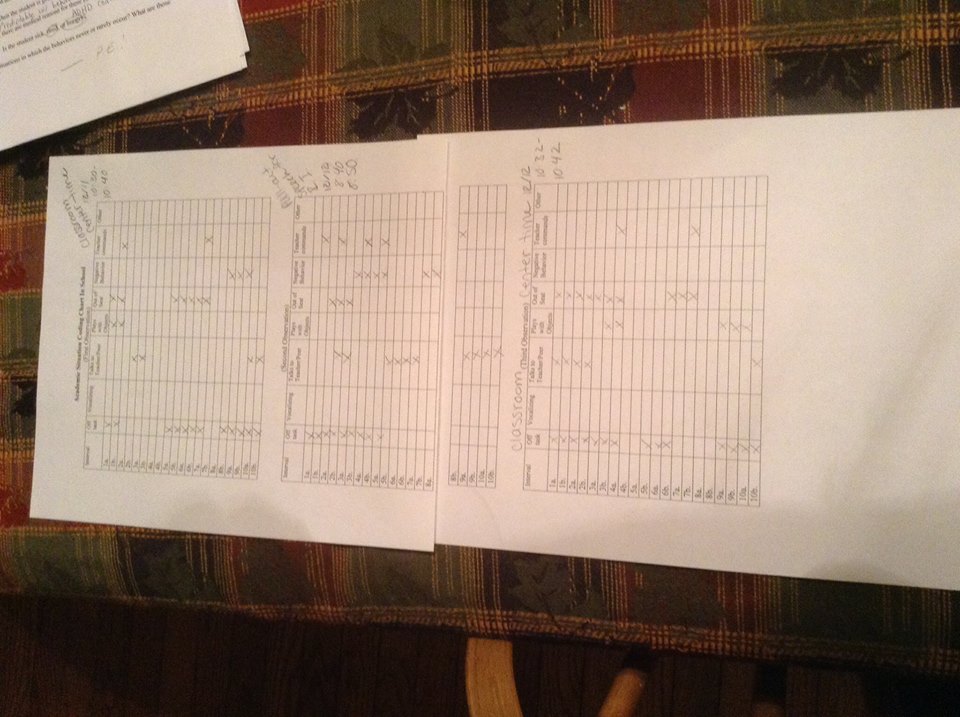 Appendix B-ABC Models
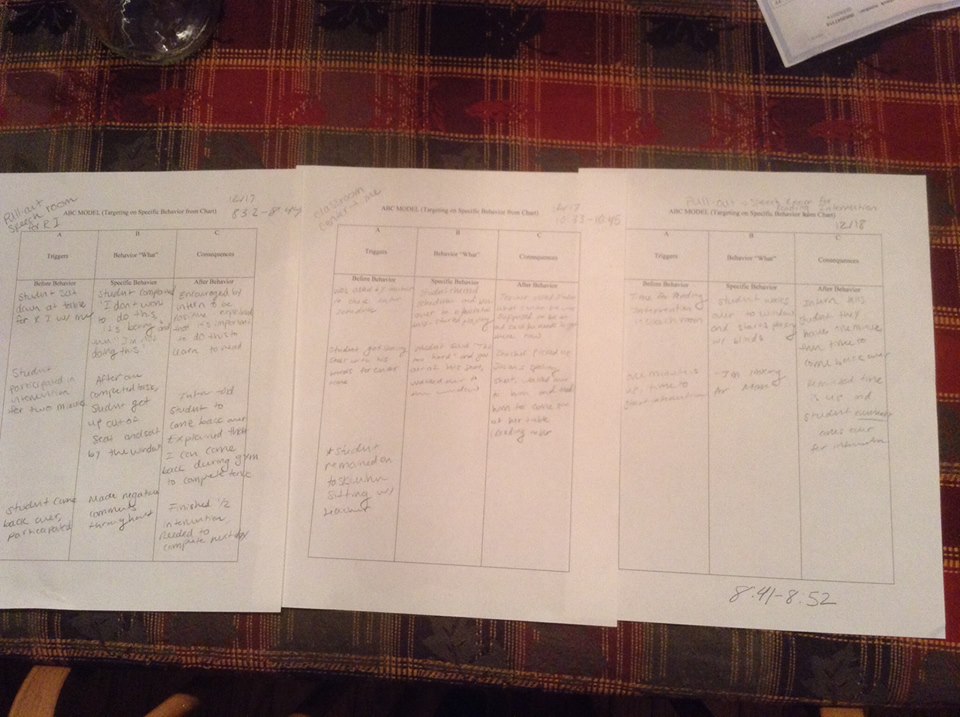 Appendix C-Interview #1
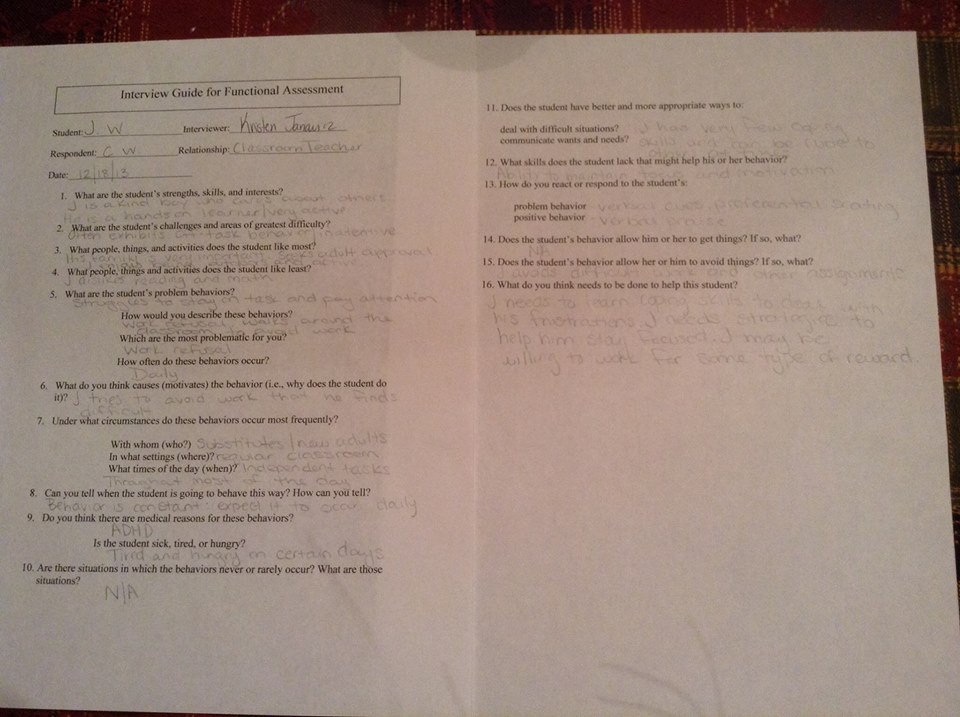 Appendix D-Interview #2
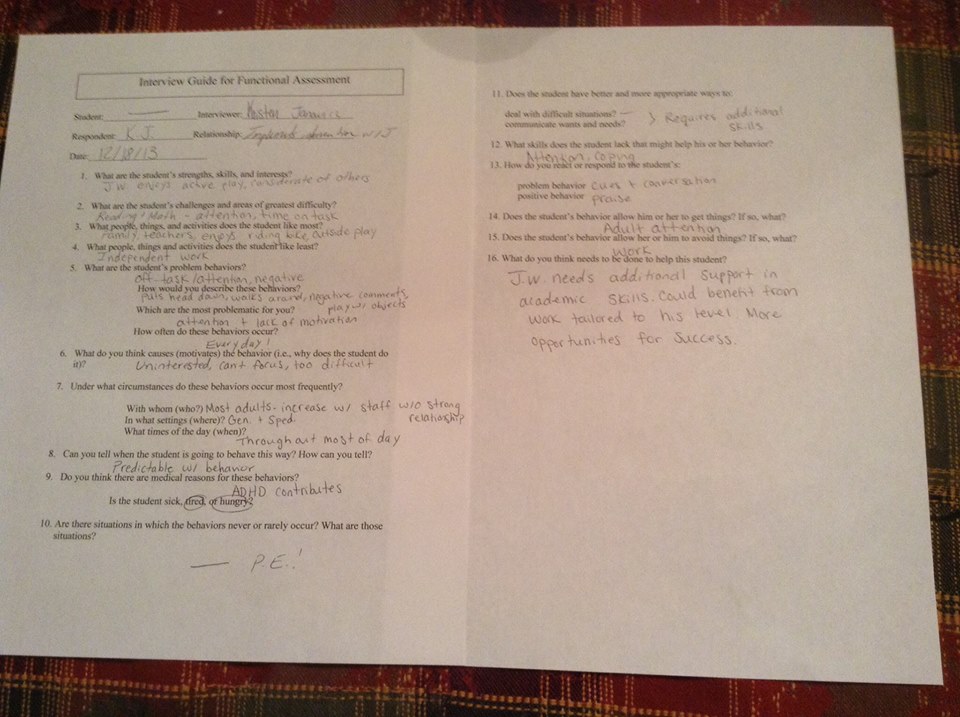